”Hetki Omaishoidolle” – palaute Webropolista, sähköpostista ja suullisesti etäkatsomoista

Webropol arvosana 8,3
Sopivan mittaiset puheenvuorot 
Paljon asiaa – ei liikaa
Omaishoitajan ääni puuttui – kommentit ja kysymykset chat- kenttään
Tietoa tapahtumasta saatu sosiaalisesta mediasta, hyvaep.fi-sivuilta ja yhdistykseltä
Jatkossa tietoa haluttiin mahdollisimman monia kanavia hyödyntäen esim. lehdet ja some niin, että tiedote kohtaa ihmisen
Tulevaisuudessa teemoiksi toivottiin ajankohtaisia aiheita ja omaishoitajuuden huomioiminen
Iltaan oltiin tyytyväisiä
Selkeät esitykset
Käytännön hommat sujuivat hyvin ja tehtiin hyviä nostoja puheenvuoroista
Alkuun toivottiin hiljaisuutta ja tekstiä, ennen tilaisuuden alkua
Ymmärrystä omaishoitajan tilanteeseen toivottiin lisää
Hyvinvoiva Etelä – Pohjanmaa - hanke
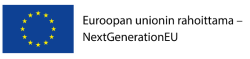